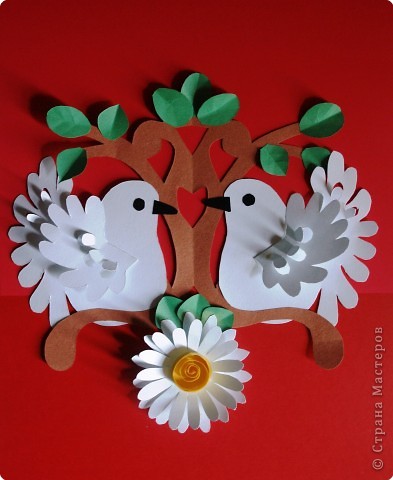 тематическая аппликация
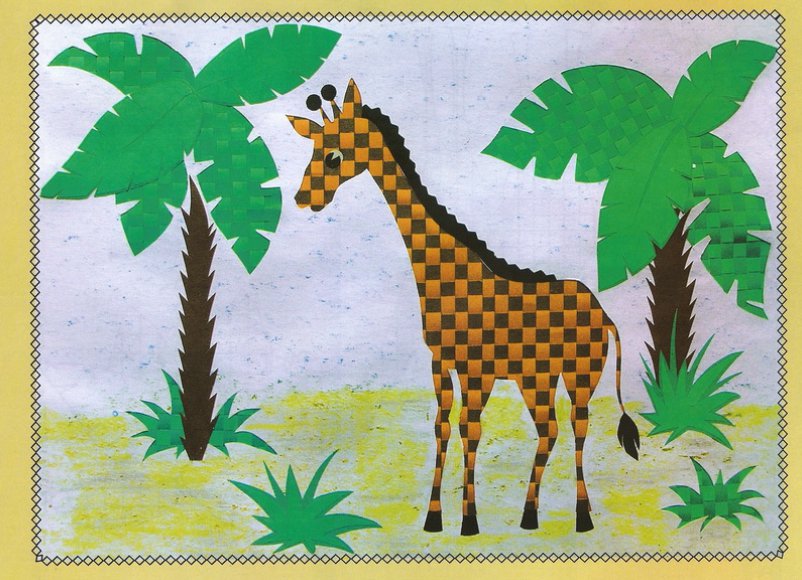 аппликация- (от лат. applicatio — прикладывание) , создание художественных изображений наклеиванием, зашиванием на ткань или бумагу разноцветных кусочков какого-либо материала; изображение, узор, созданный таким способом.
Тематическая аппликация представляет собой наклеенные на фон изображения во взаимосвязи и в соответствии с темой или сюжетом (событие, ситуация, явление). Содержание такой аппликации может быть как несложным, так и достаточно сложным, динамичным по действию, с большим количеством персонажей и деталей. Размещение фигур может быть в один или в два-три плана, могут быть использованы приемы передачи объема и перспективы: разница размеров фигур первого и второго плана, их расположение относительно края листа, яркость и насыщенность окраски фигур первого плана, их детальная разработка.
Тематическая аппликация предполагает наличие умения вырезать и наклеивать различные предметы во взаимосвязи в соответствии с темой или сюжетом.
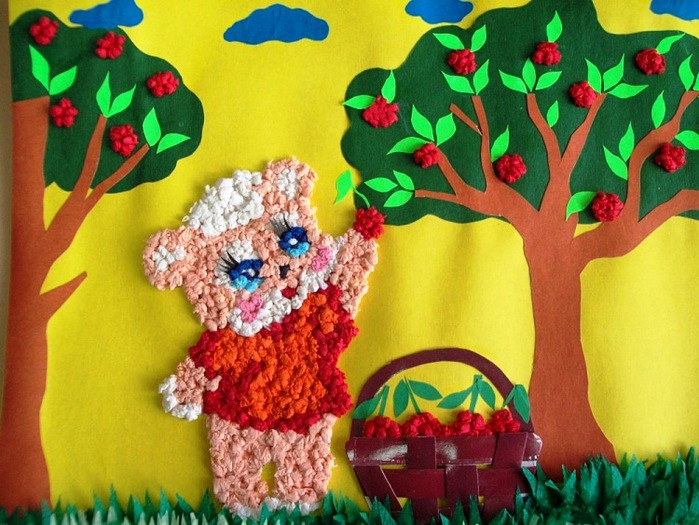 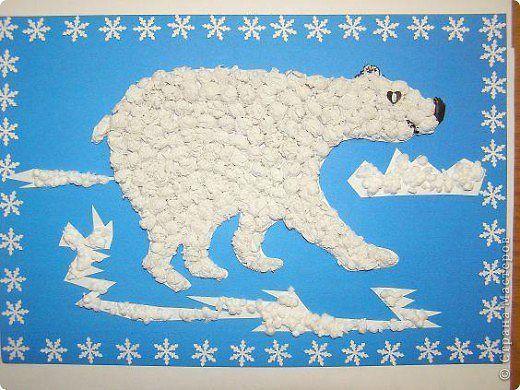 Тематические аппликации
Сюжетные
Пейзажные
Сюжетная аппликацияСюжетная аппликация состоит из нескольких разных фигур, которые часто находятся в движении.
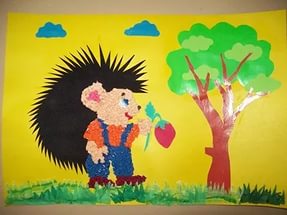 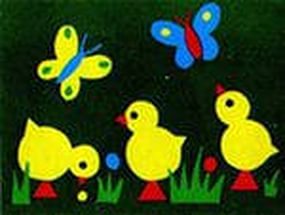 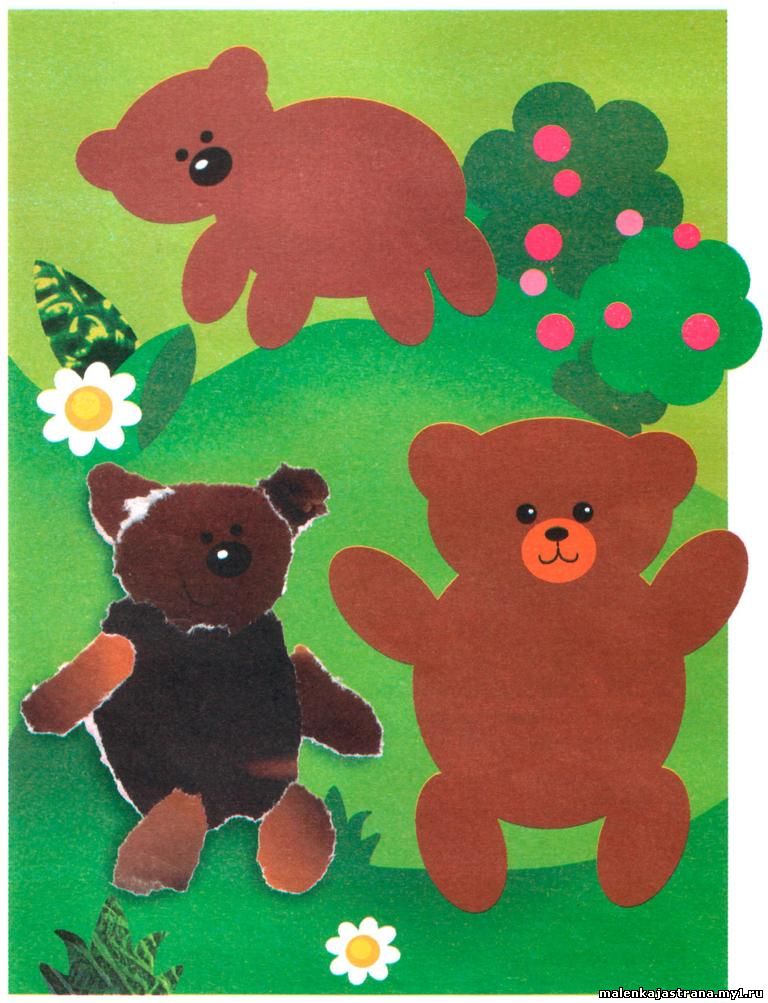 Пейзажная аппликация
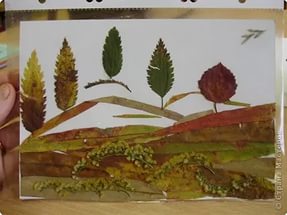 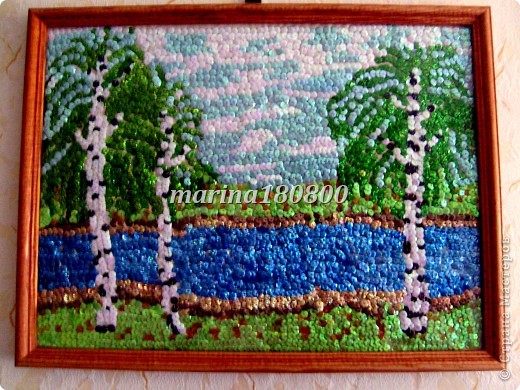 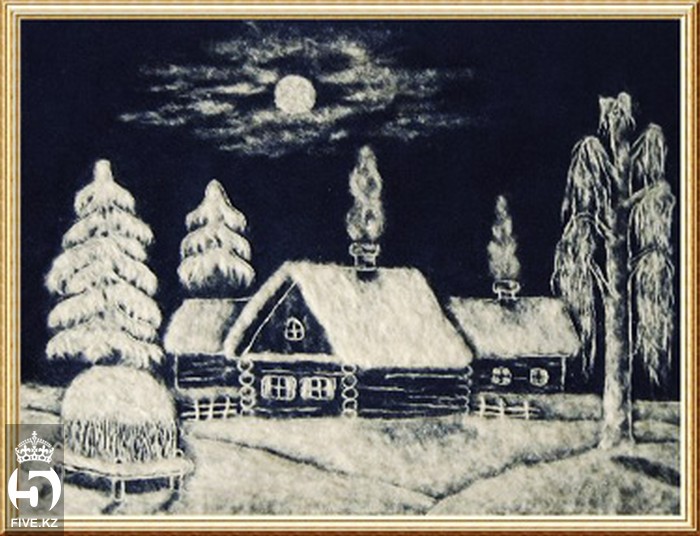 Техники выполнения аппликации.
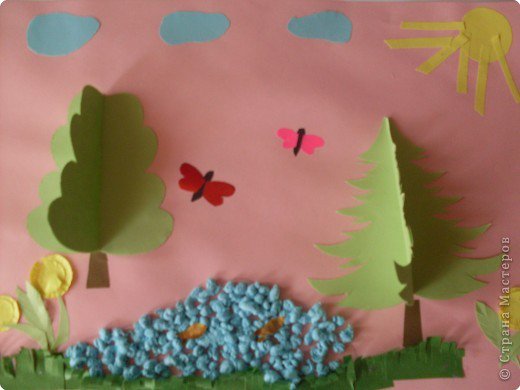 Плоские аппликации выполняются путем вырезания и наклеивания в соответствующем порядке
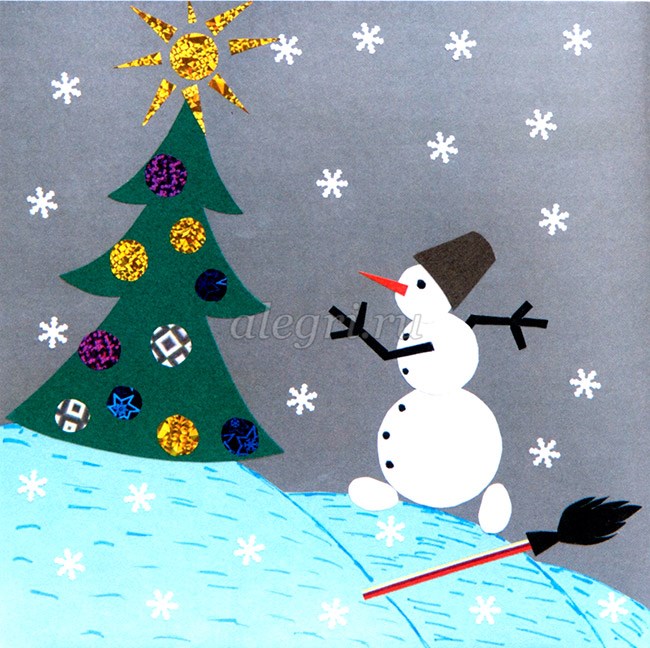 Насыпная аппликация-материал насыпается на клеевую
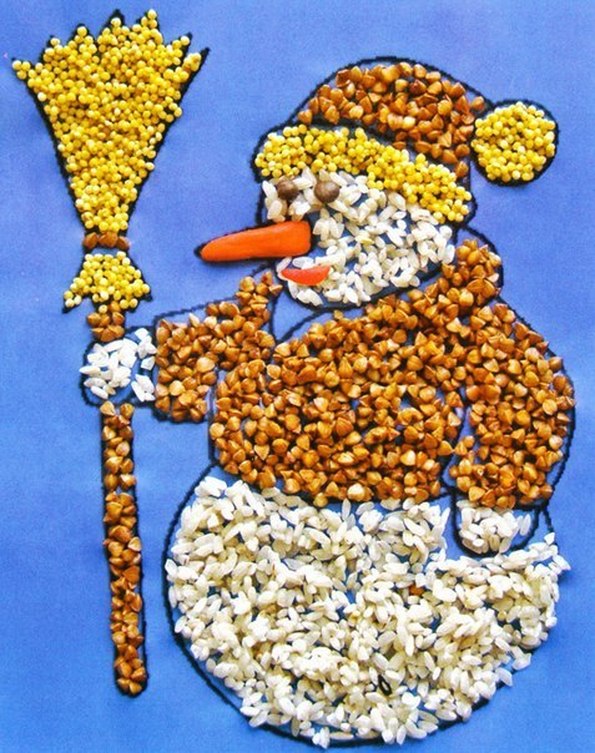 В однослойных аппликациях наклеиваются на фон без наложения друг на друга
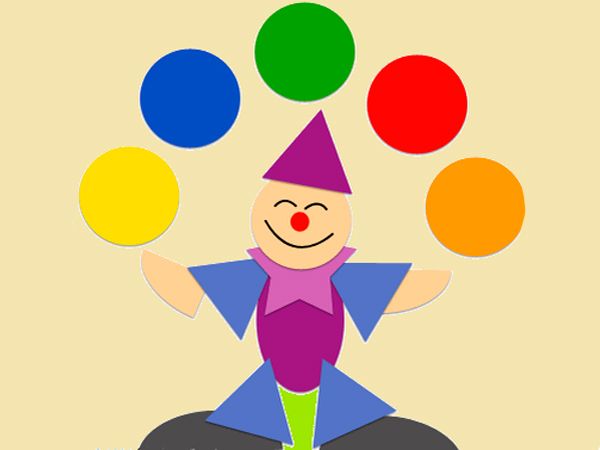 Многослойная аппликация выполняется путем наклеивания на фон изображений предметов и их деталей в два-три слоя.
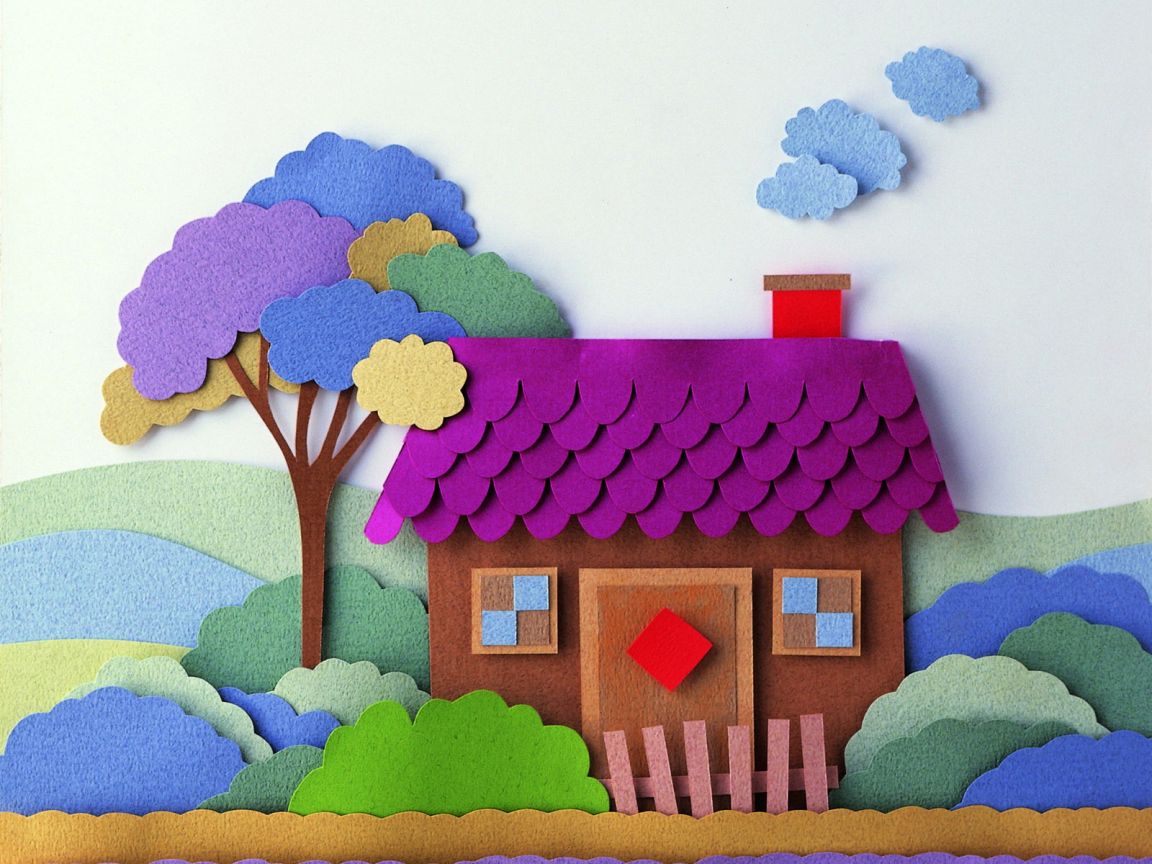 Модульная аппликация (мозаика)При такой технике образ получается путем наклеивания множества одинаковых форм. В качестве основы для модульной аппликации могут использоваться вырезанные кружки, квадратики, треугольники, либо просто рваные бумажки.
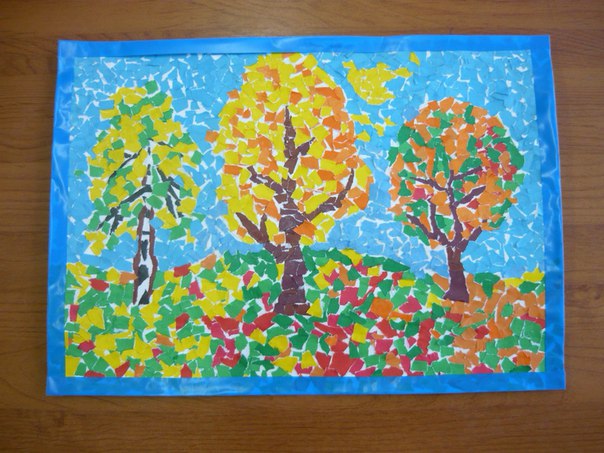 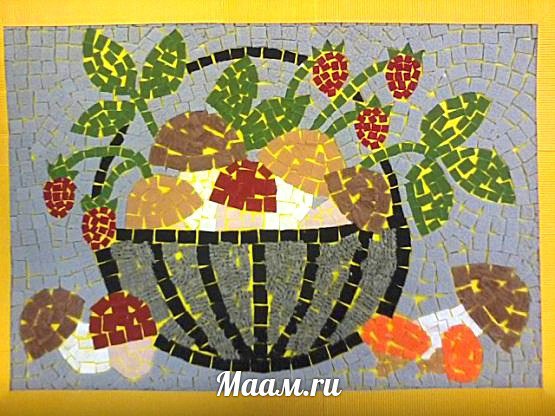 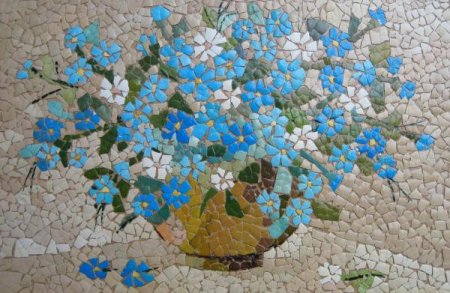 Симметричная аппликацияДля симметричных изображений заготовку — квадрат или прямоугольник из бумаги нужного размера — складываем пополам, держим за сгиб, вырезаем половину изображения.
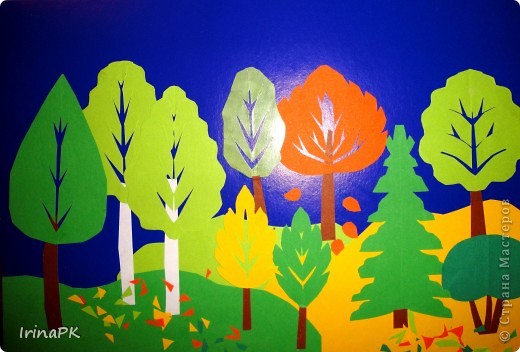 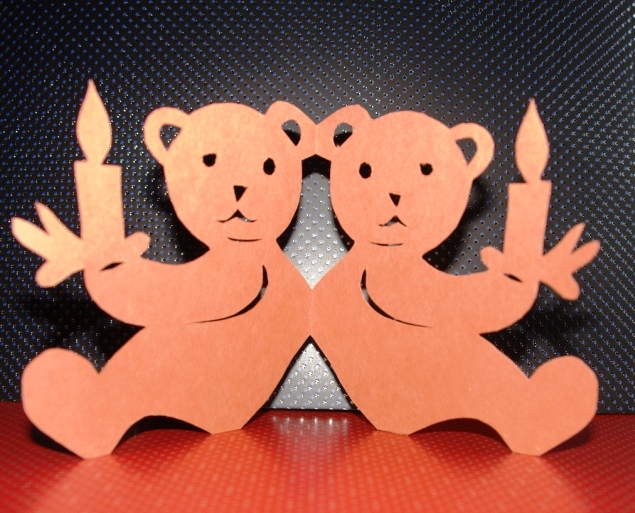 Ленточная аппликация
Этот способ позволяет получить не одно или два, а много одинаковых
 изображений, разрозненных или связанных между собой. Для изготовления ленточной аппликации необходимо взять широкий лист бумаги, сложить его гармошкой и вырезать изображение
Аппликация – это вышивка, при которой на ткань нашиваются кусочки другого материала, отличающиеся цветом или фактурой. В качестве материалов для аппликации могут использоваться гладкие, ворсистые, блестящие, матовые ткани, фетр, войлок, мех, кожа. В качестве фона могут выступать парусина, кожа, сукно, полотно, бархат, шелк.
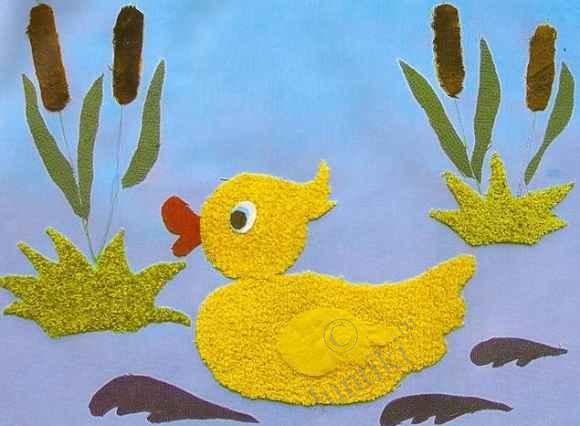 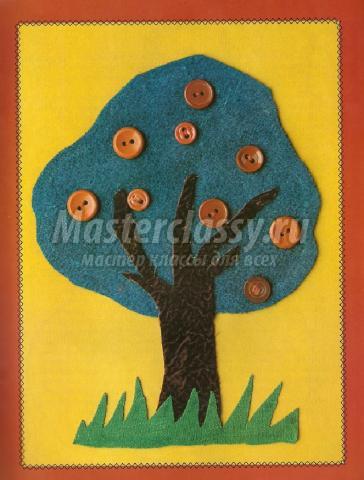 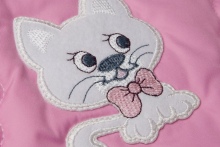